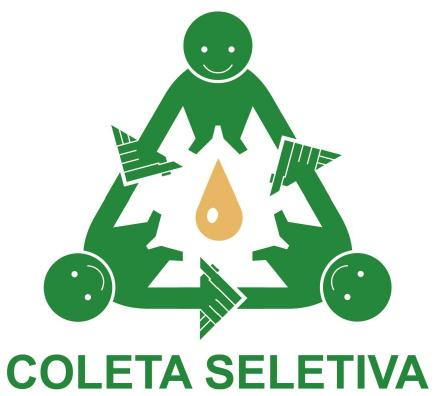 Produto               Preço de compra por kg(1)    Preço de compra por kg(2)
Papelão                          R$ 0,16                                     R$ 0,29
Vidro (branco)                 R$ 0,10                                     R$ 0,20
Plástico (simples)             R$ 0,50                                     R$ 1,10
Alumínio                         R$ 2,80                                     R$ 3,70
(1) cooperativa
(2) atravessador
No segmento de materiais recicláveis, os preços variam da mesma forma que em qualquer outro setor da economia. São afetados não somente pela escassez ou abundância do produto no mercado, mas também por fatores sazonais, pela falta de valor agregado do produto e pela forte concorrência.
No mercado de recicláveis, que envolve catadores de papel, atravessadores e indústrias, o que era lixo pode ser rapidamente transformado em dinheiro. As cotações dos produtos variam quase que diariamente.
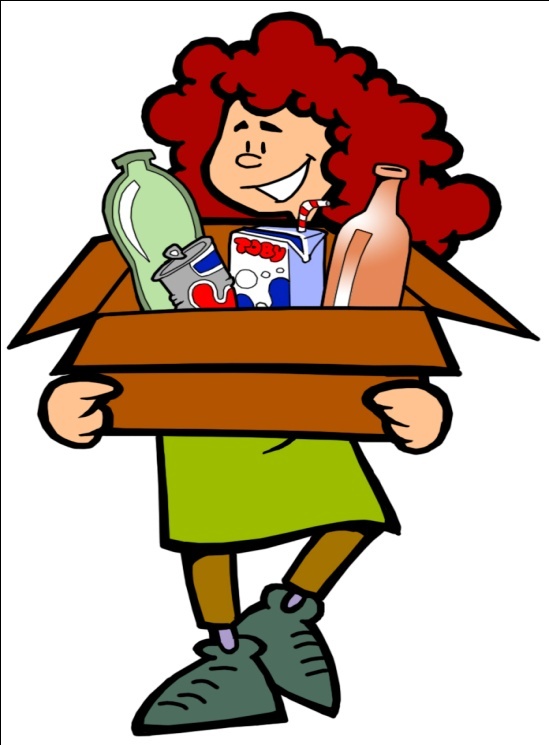 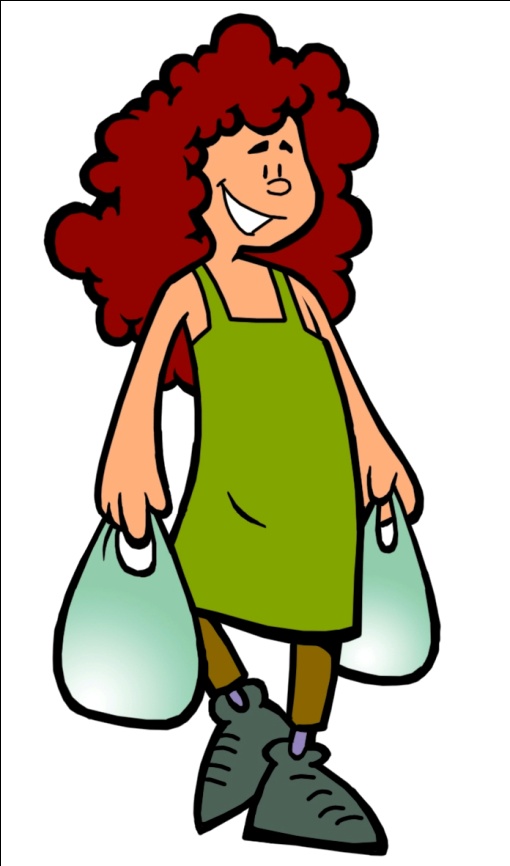 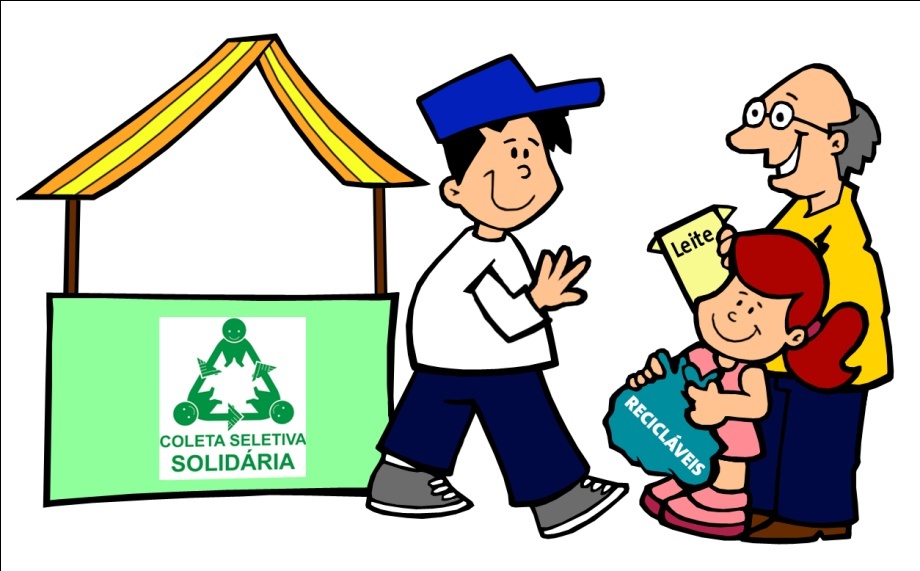 Exemplo 2Maria500 G cobre + 2kg latinha + 4 kg pet + 5Kg ferro +  2Kg Aço inoxR$ 7,00 + R$ 6,00 +R$ 3,20 + R$ 1,00 + R$ 2,80 = R$20,00 Lucro R$ 6,00Trocou por 500G Café + 1L Leite + 300G chocolate pó + 1kg Feijão carioca R$ 8,20 + R$ 4,15 + R$4,49 + R$ 3,16 = R$ 20,00Lucro R$ 2,92Lucro total  R$ 8,92
Exemplo 1Joao3Kg de latinha +2Kg Pet +5 Kg papelão + 5Kg de jornal = R$9,00 + R$1,60 + R$1,00 + R$ 0,70= R$ 12,30  Lucro R$2,75trocou por1Kg feijão + 1Kg açúcar + 1Kg arroz + 1 catchupR$3,99       + R$ 2,20     + R$ 2,90 +  R$ 2,21 = R$ 12,30 Lucro R$ 3,03Lucro total R$ 5,78
Vantagens e possibilidades de expansão
Doações 
Ambiente mais limpo
Parcerias com comercio da região
Patrocínio de empresas que produzem descartados.